The Lifecycle Service Orchestration (LSO) Reference Architecture and Framework
Outline
Third Network Vision
Lifecycle Service Orchestration (LSO)
Models in context
MEF’s Modeling Projects
LSO Hackathon
Challenges and opportunities
2
MEF’s Third Network Vision
Enable agile networks

Deliver assured connectivity services 

Orchestrated across network domains

 Between physical or virtual service endpoints
3
[Speaker Notes: To enable agile networks that deliver assured connectivity services orchestrated across network domains between physical or virtual service endpoints.]
Lifecycle Service Orchestration
Orchestration capabilities are the backbone of the Lifecycle Services provided by The Third Network

Provides orchestrated management and control of Connectivity Services

Defines product, service, and resource abstractions 

Abstracts complexity from applications and users of Connectivity Services

Infrastructure-agnostic (WAN technologies, NFV, SDN)
4
[Speaker Notes: What is MEF LSO?

LSO provides for the orchestrated management and control of Third Network Connectivity Services
LSO Reference Architecture characterizes the management and control domains and entities that enable the cooperative LSO capabilities
LSO overcomes existing complexity by defining product, service, and resource abstractions that hide the complexity of underlying technologies and network layers from the applications and users of the services]
LSO Driver: On-Demand and Agile Services
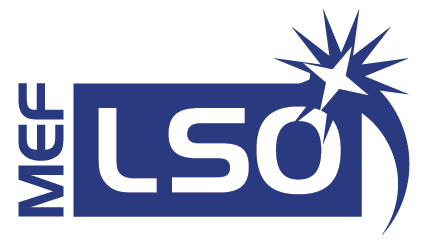 5
LSO Engineering Methodology
Generate re-usable engineering specifications and artifacts

 Capture LSO requirements, capabilities, functionality, behavior, processes, information, interfaces and APIs 

Support management and control of Connectivity Services

Enable the transformation of LSO capabilities into interoperable, specific, consistent, and verifiable designs and implementations
6
[Speaker Notes: The primary goal is the generation of re-usable engineering specifications and artifacts capturing the LSO requirements, capabilities, functionality, behavior, processes, information, interfaces and APIs supporting management and control of Connectivity Services
These engineering artifacts will prove to be valuable resources in enabling the transformation of LSO capabilities into interoperable, specific, consistent, and verifiable designs and implementations]
LSO-Related MEF Activities
MEF LSO Reference Architecture
& UNITE
SOC: Product Catalog, Ordering, Performance Reporting, Serviceability
MEF 7.3,  Common Model, Resource Model,
Cloud Services
LSO Reference
Architecture & Framework
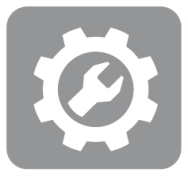 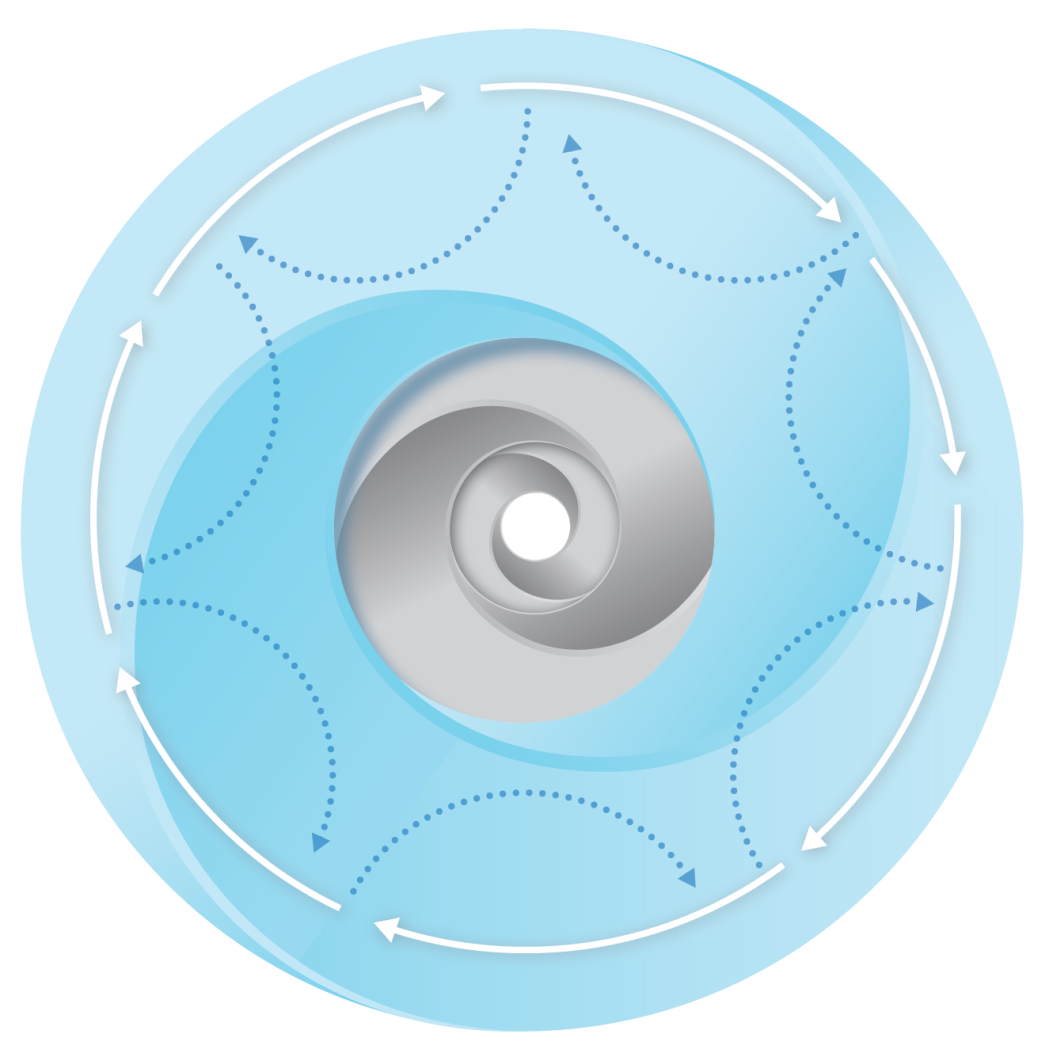 Common Information Models
API  Implementations
Certifications
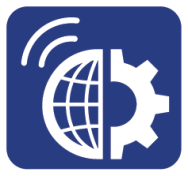 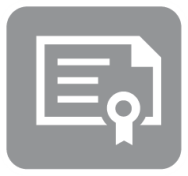 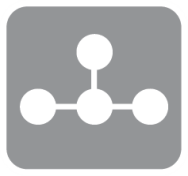 SCA API Test Suite
MEF Service Definitions
(including virtualization)
MEF 6.2, 33, 51, 10.3, 26.2, etc.
LSO Hackathon, ODL project, OPNFV
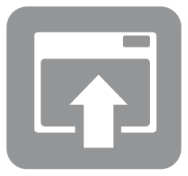 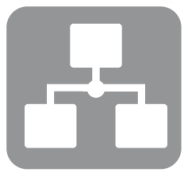 Business Process Flows
Reference
Implementations
MEF 50
7
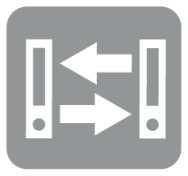 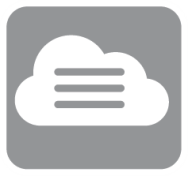 SCA, YANG, etc.
Profiles for Presto, Lagato, etc.
API Specifications
& Data Models
Interface Profiles
LSO Reference Architecture and Framework
Expresses the vision of the MEF LSO capabilities

Layered architecture
 
Characterizes management and control domains/entities that enable LSO capabilities

Management Interface Reference Points characterize interactions between LSO ecosystem components

High level operational threads describe orchestrated Connectivity Service behavior and interactions among management entities
8
[Speaker Notes: Provides a layered architecture that characterizes the management and control domains and entities that enable the cooperative LSO capabilities for Connectivity Services.
High level operational threads describing user stories of orchestrated Connectivity Service behavior as well as interactions among management entities, expressing the vision of the MEF LSO capabilities
The management interface reference points that characterize interactions between LSO ecosystem components are identified in the reference architecture]
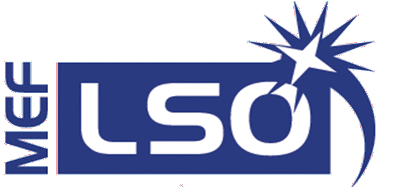 E
REFERENCE ARCHITECTURE
Customer Domain
SP Domain
Partner Domain
Cantata
(CUS:BUS)
Sonata
(BUS:BUS)
Customer
Application Coordinator
LEGATO
(BUS:SOF)
LEGATO
(BUS:SOF)
Service Orchestration Functionality
Business Applications
Business Applications
Interlude (SOF:SOF)
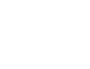 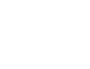 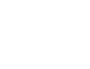 Allegro
(CUS:SOF)
Presto
(SOF:ICM)
Presto
(SOF:ICM)
Infrastructure Control and Management
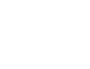 Infrastructure Control and Management
Service Orchestration Functionality
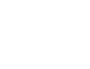 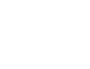 Element  Control and Management
Element  Control and Management
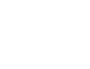 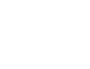 ADAGIO (ICM:ECM)
ADAGIO (ICM:ECM)
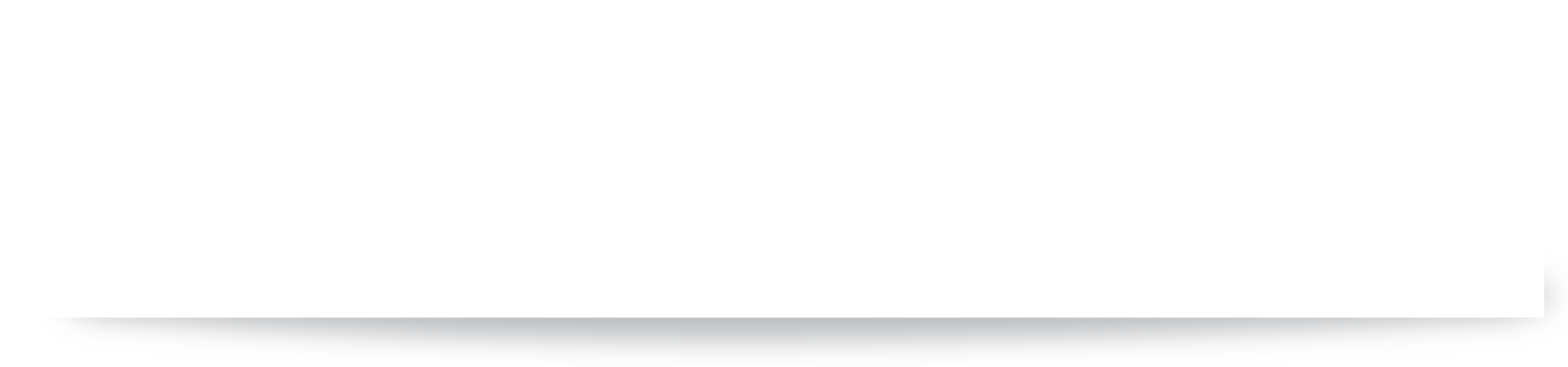 Network Infrastructure
LSO Management View Abstractions
Information Class Examples per Management Abstraction View
Management
Abstractions
LSO RA
Context
Product View
Business Apps
Product
Catalog
Product
Offering
Product
Spec
Product
Instance
Customer
Service Orchestration
(Provider domains & multi-domain)
Service Access Point
Service
Interface
Service
Service View
Service Component
Service Spec
Service Orchestration & Infrastructure Management
(Subnetwork)
Route
Link
Resource View
Logical Termination Point
Forwarding Domain
Forwarding Construct
Network & Topology
Link End
Endpoint
VNE
Fabric
Element & Equipment
Element Control & Management
Facility
Cross Connect
Network Element
Port
Server
Card
VNF
MEF LSO Related Modeling Projects
E
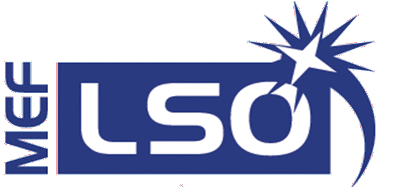 REFERENCE ARCHITECTURE
Customer Domain
SP Domain
Partner Domain
MEF 7.3 Information Model
(Allegro, Legato, Interlude)
Cantata
(CUS:BUS)
Sonata
(BUS:BUS)
Yang Modules
Customer
Application Coordinator
LEGATO
(BUS:SOF)
LEGATO
(BUS:SOF)
Network Resource Provisioning
Service Orchestration Functionality
Business Applications
Business Applications
Interlude (SOF:SOF)
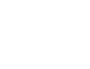 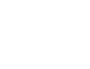 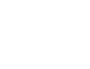 Network Resource Model
Allegro
(CUS:SOF)
Presto
(SOF:ICM)
Infrastructure Control and Management
Presto
(SOF:ICM)
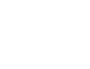 MEF Services with OpenFlow
Service Orchestration Functionality
Infrastructure Control and Management
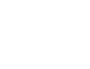 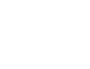 Element  Control and Management
Element  Control and Management
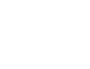 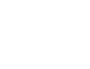 ADAGIO (ICM:ECM)
ADAGIO (ICM:ECM)
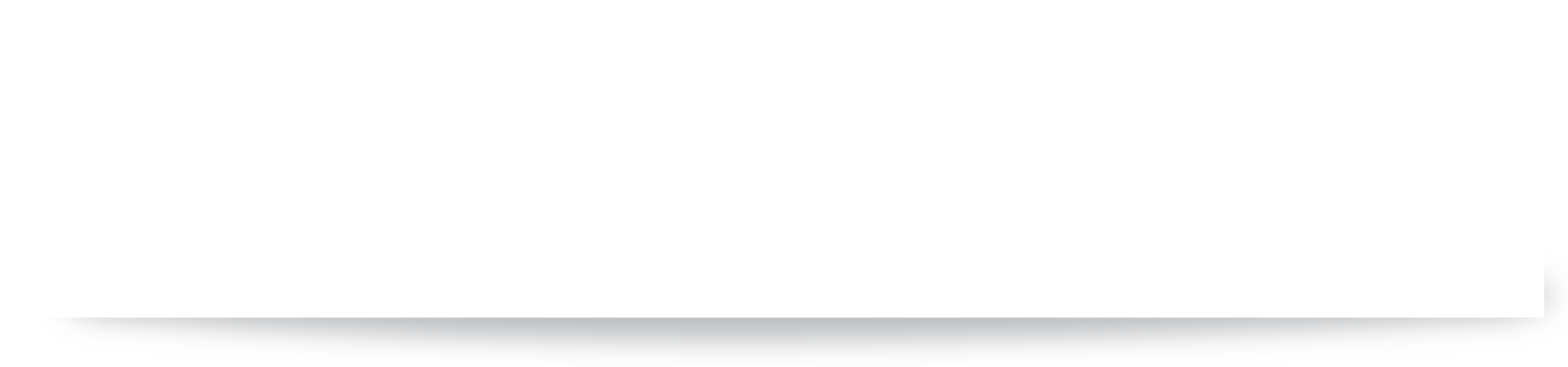 Network Infrastructure